CS 105“Tour of the Black Holes of Computing”
Input and Output
Topics
Unix I/O philosophy
Accessing files
Reading and writing
Pipes and filters
The Unix I/O Philosophy
Unix Pathnames
Every file (or device) is identified by an absolute pathname
Series of characters starting with and separated by slashes
Example: /home/geoff/bin/mindiffs
Slashes separate components
All but last component must be directory (sometimes called a “folder”)
Net effect is the folders-within-folders model you’re familiar with
All pathnames start at “root” directory, which is named just “/”
For convenience, relative pathname starts at current working directory
Starts without slash
If CWD is /home/geoff, bin/mindiffs is same as /home/geoff/bin/mindiffs
CWD is per-process (but inherited from parent)
Pathname Conventions
Some directories have standardized uses:
/ is the root of the file system tree—everything starts there
/bin and /usr/bin contain executable programs (“binaries”)
/home/blah is home directory for user blah
Convenient shorthand (only works in shell): ~/foo means /home/geoff/foo for me
blah’s executables go in /home/blah/bin (aka ~blah/bin)
/etc has system-wide configuration files
/lib and /usr/lib have libraries (also lib64 on some machines)
/dev contains all devices
/dev/hda might be hard disk, /dev/audio is sound
/dev/null throws stuff away or gives EOF; /dev/zero gives binary zeros; /dev/random gives random binary data
/proc and /sys contain pseudo-files for system management
E.g. /proc/cpuinfo tells you all about your CPU chip
Many others, less important to know about
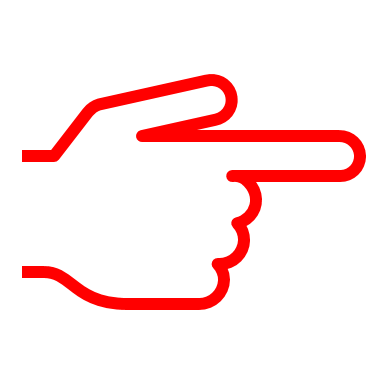 [Speaker Notes: Pointing hand is a popup.
The pseudo-files in /proc are an example of Unix’s generality: you can run any program on them just like real files.]
Unix File Conventions
Earlier systems tried to “help” with file access
Example: divide file into “records” so you could read one at a time
Often got in way of what you wanted to do
Unix approach: file (or device) is uninterpreted stream of bytes
Up to application to decide what those bytes mean
Implication: if you want to bring up emacs on ctarget, that’s just fine
Can produce surprises but also gives unparalleled power
Text files have special convention
Series of lines, each ended by newline ('\n')
Implication: last character of any proper text file is newline (editors can enforce)
Many programs also interpret each line as fields separated by whitespace
Following that convention unlocks the awesome power of pipes
[Speaker Notes: Bring up emacs; hexl-find-file add42.  At offset 570, type C-M-x and replace the c0 with e8.  Run add42 to show it’s become sub42.
“editors can enforce” is a popup; suggest that students enable that feature.]
Accessing Files
Programs access files with open-process-close model
Opening a file sets up to use it (like opening a book)
Processing is normally done in pieces or chunks (like reading a page at a time)
Close tells operating system you’re done with that file
OS will close it for you if you exit without closing (sloppy but common in small programs)
The open System Call
To access a new or existing file, use open:
fd = open(pathname, how [, permissions])
pathname is string giving absolute or relative pathname
how is logical OR saying how you want to access file
O_RDONLY if you are just planning to read it
O_WRONLY if you intend to write it
Include O_CREAT | O_TRUNC and permissions if you want to (re)create it
permissions are usually 0666 or symbolic equivalent (PITA, IMHO)
O_RDWR to both read and write
fd is returned small-integer file descriptor, used in all other calls
-1 on error, as usual
fd 0 is already connected to standard input of the process
fd 1 is standard output, used for the “normal” results of the program
fd 2 is standard error, used for messages intended for humans
[Speaker Notes: Mention the open file table here.]
Closing a File
result = close(fd)
Closing says “I’m all done, release resources”
CLOSING CAN FAIL!!!
Returns -1 on error
Some I/O errors are delayed for efficiency reasons
Good programs must check result of close
After closing, fd is invalid (but same number might be reused by OS later)
OK, That’s the Easy Stuff
Actually there’s more easy stuff…but it’s not as important
link: create alternate name (efficient but now mostly obsolete)
symlink: create alternate name (more flexible than link, now most popular)
unlink: oddly, it’s how you delete files
stat/fstat: find out information about files (size, owner, permissions, etc.)
chdir: like cd command but for processes instead of command line
Too many more to list all; learn ’em when you need ’em
Reading and Writing
Fundamental truth: files don’t necessarily fit in memory
Implies programs have to deal with files one piece at a time
stdio library (covered later) makes that easier for text files
Understanding underlying mechanisms is important
Every open file has an associated file position maintained by the OS
Position starts at 0
Updated automatically by every read or write
Next operation takes place at new position
If necessary, can discover or reset position with lseek
Reading Data
nbytes = read(fd, buffer, buffer-size)
fd is a file descriptor returned by a previous open (or 0, for stdin)
buffer is the address of an area in memory where the data should go
Often a char[] array
But can be (e.g.) the address of a double or a struct, etc.
buffer-size is the maximum number of bytes to read (usually array or object size)
nbytes will tell how many bytes were actually read
read will collect data from the given file and stick it in buffer
Subsequent read will return the data after what the last read gave you
So read, read, read will give you all the data in the file—one chunk at a time
read will NEVER return more than what you asked for
But it has the right to return less!  You may have to re-ask for more data
read returns 0 when there is no more data (“end of file” or EOF)
[Speaker Notes: Mention control-D.]
Writing Data
nbytes = write(fd, buffer, buffer-size)
fd is a file descriptor returned by a previous open (or 1 or 2, for stdout or stderr)
buffer is the address of an area in memory where the data comes from
buffer-size is the number of bytes to write (usually size of array or object)
nbytes will tell how many bytes were actually written
write will collect data from the given buffer and write it to the chosen file
Next write will add data after where the last write changed things
Thus write, write, write will gradually grow the file
write will NEVER write more than what you asked for
But it has the right to write less!
You may have to re-ask to finish the work
Fun fact: if write fails you might not find out until close (for efficiency)
The Canonical File Loop
while (1) {
    nbytes = read some data into a “buffer” (often from stdin)
    if (nbytes == -1)
        handle error
    else if (nbytes == 0)
        break;      // End of file (EOF); we’re all done
    process nbytes of data in some way
    write results (often to stdout) from same or another buffer
}
Sample (Bad) Program: cat
Copy stdin to stdout (works on files of any size, even if they are far larger than memory):

int main()
{
    int n;
    char buf[1];
    while ((n = read(0, buf, sizeof buf)) > 0) {
        if (write(1, buf, n) == -1)
            return 1;
    }
    if (close(1) == -1)
        return 1;
    return 0;
}
Improving cat
Inconvenient to use
Must connect desired file to stdin (using < sign)
Nicer to be able to put file name on command line (as real cat does)
See https://www.cs.hmc.edu/~geoff/interfaces.html for thorough discussion
As written, horribly inefficient
One system call per byte (roughly 6000 cycles each)
OS can transfer 8K bytes in as little as 2K cycles
Transfer done in 8-byte longs, >1 cycle per long
Straightforward modification
Error checking and reporting are…primitive
Again, straightforward
Handles “short reads” but must also handle “short writes”
Binary I/O
There is no law saying that buf has to be an array of chars:

struct info {
    int count;
    double total;
};
...
    struct info stuff;
    off_t cur_pos = lseek(data_fd, 0, SEEK_CUR);
    nbytes = read(data_fd, &stuff, sizeof stuff);
    ++stuff.count;
    stuff.total += value;
    lseek(data_fd, cur_pos, SEEK_SET);
    nbytes = write(data_fd, &stuff, sizeof stuff);
Relative to current position
Absolute position
The Guts of fgrep
n = strlen(search_string);
while (1) {
    nbytes = read(fd, buf, sizeof buf);
    for (int i = 0;  i < nbytes – n + 1;  i++) {
        if (strncmp(&buf[i], search_string, n) == 0)
            /* Print line containing search_string */
    }
}


Big problem: What if line or search string runs across two buffers?
[Speaker Notes: “Big problem” is a popup.]
Fixing fgrep
Solution to problem: Process one entire line at a time
Read 8K (or whatever) into a data buffer
Copy one line at a time into a separate line buffer
If line continues past buffer end (i.e., no newline found), refill data buffer
Repeat for next line
Same should be done for output
Collect whatever you’re writing into output buffer
When buffer gets full, flush it to output file
This way there’s one system call per 8K of output
Happens often enough that there’s a library to do it: stdio
Using stdio
The “standard I/O” package takes care of intermediate buffers for you
fopen, fclose
getchar, putchar, getc, putc: read and write characters (extremely efficient; don’t be scared of them)
fgets, fputs: handle one line at a time
fread, fwrite: deals with n bytes; useful for binary I/O
fseek, ftell, rewind: equivalents of lseek
scanf, fscanf: bad input parsing; only useful in primitive situations
printf, fprintf: formatted output; old friends by now
setbuf, setlinebuf, fflush: force output to appear
[Speaker Notes: The yellow highlighting is a popup; these are the ones you should be familiar with.]
fopen and fclose
#include <stdio.h>
FILE* some_stream = fopen(pathname, mode);
Returns a stream handle, or NULL on error
Kind of like a file descriptor, but it’s a complex structure and much more powerful
pathname same as for open
mode is a string:
"r" to read, "w" to write new file; other options available
Sadly, "rb" and "wb" needed to handle binary files on some badly designed OSes
int error = fclose(some_stream);
Returns 0 on success, EOF (a #defined constant) on error
Character and Line I/O
int ch = fgetc(some_stream);
int result = fputc(ch, some_stream);
Return value must be declared as int (why?)
Both return EOF on either end-of-file (fgetc only) or error
Must use ferror or feof to distinguish
char line[some_size];	// Your responsibility to declare!
char* result = fgets(line, max_size, some_stream);
int result = fputs(line, some_stream);
fgets includes trailing newline (if any) and guaranteed '\0' (compare gets)
fgets returns NULL on error or EOF, otherwise useless pointer to line
fputs expects trailing null byte; you must supply newline at end
fputs returns 0 on success, EOF on error
printf and fprintf
int nbytes = printf(format, ...);
int nbytes = fprintf(some_stream, format, ...);
Both return number of bytes printed, or -1 on error
printf automatically goes to standard output (stdout)
format determines how to interpret remaining arguments
Most characters shown as-is
Percent sign means “substitute next argument here”
Complex and powerful notation
Example:
printf("The %s Department has %d professor%s.\n",
  dept_name, dept_size, dept_size == 1 ? "" : "s");
The Output-Buffering Problem
Sending data to a file or device is expensive
Refer back to byte-at-a-time implementation of cat
The stdio package automatically buffers output and sends it in bunches
Sometimes you want to see output right away
Prompts to user
Output on terminal
Information in log file
stdio offers three options and several functions to help
Normal buffering: saves up 4K or 8K, writes all at once (highly efficient)
Line buffering: write immediately after every newline
No buffering: write every character immediately (inefficient; rarely a good idea)
Controlling Output Buffering
stdio tries to make sensible automatic choices
Chooses line buffering if an output file (including stdout) is connected to a terminal
Otherwise uses normal buffering
Multiple ways to override the default choice:
fflush(some_stream) says “send out everything you’ve saved, now”
setlinebuf(some_stream) says “I want line buffering even if it’s not going to a terminal”
Useful, e.g., for log files
setbuf(some_stream, NULL) says “Don’t buffer anything; write every character now”
Rarely a good idea; better to write a few characters and then use fflush
fflush returns EOF on error; others can’t fail
File Sharing
Every open (and thus fopen) creates a new entry in OS’s open file table
Contains identity of file plus (important) current file position
Forked children inherit parent’s open file descriptors and file table entries
By implication, they share current file position
Nice for output: means both parent and child can append to same file without clobbering each other’s data
But need to be careful about when flushing happens!
Confusing for input: if child reads line 1, parent will next see line 2
Even more confusing: if both use stdio buffering, child will see first 8K, parent next 8K
Could result in intermixed lines
exec does not close descriptors (mostly), so those are also shared
Nice end result: when you run a program, it’s still connected to your terminal
Some other ways to share, but not critical here
Unix Filters
Most Unix commands are “filters” that can read from stdin and write to stdout
Interpret data as lines of fields, separated by whitespace
Do one simple task (“Do one thing and do it well”)
Result: you can do powerful tasks by feeding output of one command to input of another
Simple example:
ls /etc > temp1
grep "time" < temp1 > temp2
wc –l < temp2
rm temp1 temp2
FWIW, returns 3 on my machine, 2 on Wilkes
Unix Pipes
Drawback of filters: all those temporary files
Solution: a pipe connects standard output of one command to standard input of another
Returning to previous example:
ls /etc | grep "time" | wc –l
This example also illustrates why stderr was invented
20 Filters Worth Learning About
grep, egrep, fgrep
sort
tr
echo
diff
cmp
wc
sed [only basics]
awk [complex]
uniq
head, tail
comm
find [weird syntax]
xargs [only useful with find]
cut
join
tee
BTW, Here’s How I Made That List
cat ~/bin/* 2>/dev/null | fgrep '|' \
  | tr '|' \\012 | awk '{print $1}' \
  | sort | uniq | grep '^[a-z]' \
  | egrep -iv '^[a-z0-9_]+=' \
  | less
Piece by piece:
Collect all my shell scripts, ignoring errors, and look for lines with pipes
Convert pipe symbols to newlines and print first nonblank field on each line
Sort result, choose unique lines, choose only those starting with a letter
Discard lines that start with a variable name followed by “=”
Feed it into less so I can eyeball the 147 lines of output
9 commands strung together: this is exactly the power of pipes!
[Speaker Notes: If there’s time, show how I built the pipe, piece by piece.]
I/O: A Typical Hardware System
CPU chip
register file
ALU
system bus
memory bus
main
memory
bus interface
I/O 
bridge
I/O bus
Expansion slots for
other devices such
as network adapters.
USB
controller
graphics
adapter
disk 
controller
monitor
mouse
keyboard
disk
Abstracting I/O
Low level requires complex device commands
Vary from device to device
Device models can be very different
Tape: read or write sequentially, or rewind
Disk: “random” access at block level
Terminal: sequential, no rewind, must echo and allow editing
Video: write-only, with 2-dimensional structure
Operating system should hide these differences
“Read” and “write” should work regardless of device
Sometimes impossible to generalize (e.g., video)
Still need access to full power of hardware
Unix Files
A Unix file is a sequence of m bytes:
B0, B1, .... , Bk , .... , Bm-1

Cool fact: All I/O devices are represented as files:
/dev/sda1    (/boot disk partition)
/dev/tty2    (terminal)

Even the kernel is represented as files:
/dev/kmem   (access to kernel memory) 
/proc            (kernel data structures)
/sys              (device discovery and control)
Unix I/O Overview
Elegant mapping of files to devices allows kernel to export a simple interface called Unix I/O
Key Unix idea: All input and output is handled in a consistent and uniform way
Basic Unix I/O operations (system calls):  
Opening and closing files:  open()and close()
Reading and writing a file: read() and write()
Changing the current file position (seek): lseek (not discussed)
Bk+1
B0
B1
• • •
Bk-1
Bk
• • •
Current file position = k
File Types
Each file has a type indicating its role in the system
Regular file: Contains arbitrary data
Directory:  Index for a related group of files
Socket: For communicating with a process on same or another machine

Other file types beyond our scope
Named pipes (FIFOs)
Symbolic links
Character and block devices
Regular Files
A regular file contains arbitrary data
Applications often distinguish between text files and binary files
Text files are regular files with only ASCII or Unicode characters
Binary files are everything else
e.g., object files, JPEG images
Kernel doesn’t know the difference!
Text file is sequence of text lines
Text line is sequence of chars terminated by newline character  (‘\n’)	
Newline is 0xa, same as ASCII line feed character (LF)
Note that a proper text file always ends with a newline!
End of line (EOL) indicators in other systems
Linux and Mac OS: '\n' (0xa)
line feed (LF)
Windows and Internet protocols: '\r' '\n' (0xd 0xa) 
Carriage return (CR) followed by line feed (LF)
Directories
Directory consists of a dictionary of links
Each link maps a filename to a file
Each directory contains at least two entries
. (dot) is  a link to itself
.. (dot dot) is a link to the parent directory in the directory hierarchy (next slide)
Commands for manipulating directories
mkdir: create empty directory
ls: view directory contents
rmdir: delete empty directory
Directory Hierarchy
All files are organized as a hierarchy anchored by root directory named / (slash)






Kernel maintains current working directory (cwd) for each process
Modified using the cd command
/
bin/
dev/
etc/
home/
usr/
bash
tty1
group
passwd
geoff/
z/
include/
bin/
foo.c
stdio.h
sys/
emacs
unistd.h
Pathnames
Locations of files in the hierarchy denoted by pathnames
Absolute pathname starts with ‘/’ and denotes path from root
/home/geoff/foo.c
Relative pathname denotes path from current working directory
../geoff/foo.c
/
bin/
dev/
etc/
home/
usr/
cwd: /home/z
bash
tty1
group
passwd
geoff/
z/
include/
bin/
foo.c
stdio.h
sys/
emacs
unistd.h
Redirecting Files
One of the most powerful ideas in Unix
You can easily redirect stdin/stdout/stderr
./echoclient < /etc/passwd redirects input
grep knuth /etc/hosts > ~/knuthip redirects output
ls –Rl /proc 2> /dev/null redirects error
You can even hook programs together (“piping”):
find / -name core | wc -l
find / -name core –print0 | xargs -0 rm –f
You’re not true Unix expert until you’re good with pipes
Two-command pipes: advanced learner
Three commands: excellent competence
Six or more: scary ninja
cat foo | bar is always incorrect (and sign of ignorance)
Use bar < foo instead
Don’t let stackoverflow fool you!
How the Unix Kernel Represents Open Files
Two descriptors referencing two distinct open files
Descriptor 1 (stdout) points to terminal, and descriptor 4 points to open disk file
Open file table 
[shared by all processes]
v-node table
[shared by all processes]
Descriptor table
[one table per process]
File A (terminal)
stdin
File access
fd 0
stdout
Info in 
stat struct
fd 1
File size
File pos
stderr
fd 2
File type
refcnt=1
fd 3
...
...
fd 4
File B (disk)
File access
File size
File pos
File type
refcnt=1
...
...
File Sharing
Two distinct descriptors sharing the same disk file through two distinct open file table entries
E.g., Calling open twice with the same filename argument
Open file table 
(shared by 
all processes)
v-node table
(shared by 
all processes)
Descriptor table
(one table 
per process)
File A
File access
fd 0
fd 1
File size
File pos
fd 2
File type
refcnt=1
fd 3
...
...
fd 4
File B
File pos
refcnt=1
...
How Processes Share Files: fork
A child process inherits its parent’s open files
Note: situation unchanged by exec functions (use fcntl to change)
Before fork call:
Descriptor table
[one table per process]
Open file table 
[shared by all processes]
v-node table
[shared by all processes]
File A (terminal)
stdin
File access
fd 0
stdout
fd 1
File size
File pos
stderr
fd 2
File type
refcnt=1
fd 3
...
...
fd 4
File B (disk)
File access
File size
File pos
File type
refcnt=1
...
...
How Processes Share Files: fork
A child process inherits its parent’s open files
After fork call:
Child’s table same as parent’s; add +1 to each refcnt
Descriptor table
[one table per process]
Open file table 
[shared by all processes]
v-node table
[shared by all processes]
Parent
File A (terminal)
File access
fd 0
fd 1
File size
File pos
fd 2
File type
refcnt=2
fd 3
...
...
fd 4
File B (disk)
Child
File access
fd 0
File size
fd 1
File pos
File type
fd 2
refcnt=2
fd 3
...
...
fd 4
I/O Redirection
Question: How does a shell implement I/O redirection?
bash$ ls > foo.txt
Answer: By calling the dup2(oldfd, newfd) function
Copies (per-process) descriptor table entry oldfd to entry newfd
Descriptor table
before dup2(4,1)
Descriptor table
after dup2(4,1)
fd 0
fd 0
fd 1
a
fd 1
b
fd 2
fd 2
fd 3
fd 3
fd 4
b
fd 4
b
I/O Redirection Example
Step #1: open file to which stdout should be redirected
Happens in child executing shell code, before exec
Descriptor table
[one table per process]
Open file table 
[shared by all processes]
v-node table
[shared by all processes]
File A
stdin
File access
fd 0
stdout
fd 1
File size
File pos
stderr
fd 2
File type
refcnt=1
fd 3
...
...
fd 4
File B
File access
File size
File pos
File type
refcnt=1
...
...
I/O Redirection Example (cont.)
Step #2: call dup2(4,1)
cause fd=1 (stdout) to refer to disk file pointed at by fd=4
Descriptor table
[one table per process]
Open file table 
[shared by all processes]
v-node table
[shared by all processes]
File A
stdin
File access
fd 0
stdout
fd 1
File size
File pos
stderr
fd 2
File type
refcnt=0
fd 3
...
...
fd 4
File B
File access
File size
File pos
File type
refcnt=2
...
...
File Metadata
Metadata is data about data, in this case file data.
Maintained by kernel, accessed by users with the stat and fstat functions.
/* Metadata returned by the stat and fstat functions */
struct stat {
    dev_t         st_dev;      /* device */
    ino_t         st_ino;      /* inode */
    mode_t        st_mode;     /* protection and file type */
    nlink_t       st_nlink;    /* number of hard links */
    uid_t         st_uid;      /* user ID of owner */
    gid_t         st_gid;      /* group ID of owner */
    dev_t         st_rdev;     /* device type (if inode device) */
    off_t         st_size;     /* total size, in bytes */
    unsigned long st_blksize;  /* blocksize for filesystem I/O */
    unsigned long st_blocks;   /* number of blocks allocated */
    time_t        st_atime;    /* time of last access */
    time_t        st_mtime;    /* time of last modification */
    time_t        st_ctime;    /* time of last change */
};
Standard I/O Functions
The C standard library (libc.so) contains a collection of higher-level standard I/O functions
Documented in Appendix B of K&R

Examples of standard I/O functions:
Opening and closing files (fopen and fclose)
Reading and writing bytes (fread and fwrite)
Reading and writing text lines (fgets and fputs)
Formatted reading and writing (fscanf and fprintf)
Standard I/O Streams
Standard I/O models open files as streams
Abstraction for a file descriptor and a buffer in memory
C programs begin life with three open streams (defined in stdio.h)
stdin  (standard input)
stdout (standard output)
stderr (standard error)
#include <stdio.h>
extern FILE *stdin;  /* standard input  (descriptor 0) */
extern FILE *stdout; /* standard output (descriptor 1) */
extern FILE *stderr; /* standard error  (descriptor 2) */

int main() {
    fprintf(stdout, "Hello, world\n");
}
Buffering in Standard I/O
Standard I/O functions use buffered I/O







Buffer flushed to output fd on '\n‘ (if terminal), call to fflush or exit, or return from main.
printf("h");
printf("e");
printf("l");
printf("l");
printf("o");
buf
printf("\n");
h
e
l
l
o
\n
.
.
fflush(stdout);
write(1, buf, 6);
Standard I/O Buffering in Action
You can see this buffering in action for yourself, using the always fascinating Linux strace program:
#include <stdio.h>

int main()
{
    printf("h");
    printf("e");
    printf("l");
    printf("l");
    printf("o");
    printf("\n");
    fflush(stdout);
    exit(0);
}
linux> strace ./hello
execve("./hello", ["hello"], [/* ... */]).
...
write(1, "hello\n", 6)               = 6
...
exit_group(0)                        = ?
Aside: Working with Binary Files
Functions you should never use on binary files
Text-oriented I/O such as fgets, scanf, rio_readlineb
Interpret EOL characters. 
Use functions like rio_readn or rio_readnb instead

String functions
strlen, strcpy, strcat
Interprets byte value 0 (end of string) as special
Summary:  Goals of Unix I/O
Uniform view
User doesn’t see actual devices
Devices and files look alike (to extent possible)
Uniform drivers across devices
ATA disk looks same as IDE, EIDE, SCSI, …
Tape looks pretty much like disk
Support for many kinds of I/O objects
Regular files
Directories
Pipes and sockets
Devices
Even processes and kernel data